Largeformatgraphics
LET’S SHAPE TOMORROW…TODAY
13/04/2021
1
Discover the ToolsThat make you
Stand
out
As a Large Format Graphics printing company, you rely on having the right tools to move, amaze and astound your customers with incredible creations.
Tools that help you produce stunning, eye-catching results. So you can move ahead of the competition and open up new markets. The right tools will enable you to create profitable, captivating stories that will bring your customers back, again and again.At Canon Large Format Graphics, we believe in the power of the visual world. We share a passion for printing and are dedicated to make sure you stand out.
together
Unlock new possibilitiestogether with Canon
Canon is a world leader in professional imaging and is ranked 6th in the 2021 most reputable companies2. And we have been in the top 10 list of organisations with the best reputation for 10 years.
Canon Production Printing has over a century of experience in printing and is one of the main innovation centres of Canon. Together, our aim is to create a global network of expertise for visual communication and industrial printing.
Imagine what’s next, 
guided by you
We learn first-hand from the people who are changing the world we live in. Supported by your feedback, we work with our partners to develop astonishing technologies and products. Can you dare to imagine what you’re going to do next? Let’s do it together!

Together, we can shape tomorrow: experts working with experts, accelerating innovation.
We’re shaping
tomorrow
Behind Canon’s 80 years of experience lies our corporate DNA: respect for humanity, emphasis on technology and an enterprising spirit that has been passed down throughout our long history.
Canon Inc. is ranked 61st1 in the 2019 best brands in the world. In fact, we have been in the top 100 for 20 years. This reputation is supported by three key performance factors: relevance, responsiveness and authenticity. Canon has identified commercial printing as one of our four strategic focus directions.
Kyosei
“living and working together for the common good”
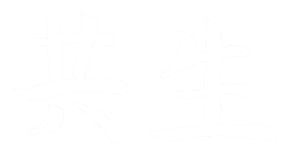 canon
LARGE FORMAT GRAPHICS
Core components
At Canon Production Printing we are continuously improving the key components that make up our solutions. These include our printheads, that offer unique precision, efficiency and application versatility. 

We develop inks. From game- changing UVgel technology, that provides wider colour gamuts and higher resolutions for roll-to-roll printers, to flatbed inks that can be applied in 4, 6 or 8 independent ink channels.

We also supply a wide range of media, that is truly tuned to our printers. And we partner with major media manufacturers to certify our printers and maximise performance.
End-to-end workflow automation
We design our printers with open interfaces, so they can be seamlessly integrated in your workflow. Open interfaces enable you to exchange job information with your Management Information System, to connect a jumbo roll, a cutter, stacker and/or rewinder. You can even add robotised media handling. 

We develop software that manages the workflow of your printing processes from order intake to the finished product. We partner with leading software manufacturers, to optimise productivity and maximise workflow automation in multi-brand production floors.

Our global network of account managers, application specialists and service engineers are dedicated to help you getting the most from your Canon printers, so you can focus on your customers and open up new growth opportunities.
Gives you the
EDGE
At Canon Large Format Graphics, we are constantly challenging the status quo. We develop our own technologies and are continuously improving the core components that create an end-to-end printing solution.
This is why in 2019 Canon Inc. ranked 3rd in the number of U.S. patents awarded3. As a result, we are the only company in the world to have ranked in the top 5 for 34 years running. What’s more, Canon once again ranked first among Japanese companies.
sustainable
By nature
We believe every manufacturer has a responsibility to ensure its operations and practices are environmentally sound. We apply this standard for environmental respect to every aspect of our operations. At every stage of the process, we make energy and resource conservation and the elimination of hazardous substances our most important goals. Minimising the consumption of natural resources means paying attention to what happens to products at the end of their lives. This is why we ensure the lifetime of our products is prolonged wherever possible.
Canon is a partner of WIPO GREEN4, an international programme that promotes the coordination of technologies for environmental protection.
The
arizona
Our award-winning UV flatbed range
Take your Large Format Graphics capabilities to the next level with the Arizona series. These UV curable inkjet printers allow you to produce flawless photo-quality prints on virtually any media imaginable. With a completely renewed range of models to choose from, the Arizona series offer fantastic opportunities to boost your Large Format Graphics revenues. 

The original Arizona 250 GT was honoured with the DPI Vision Award,


given to the digital imaging product development most likely to have a profound and positive effect on the industry. Since then, the Arizona series has gone from strength to strength, collecting more than 35 industry awards for its exceptional image quality, versatility and productivity. 

The Arizona series is truly the bestselling flatbed printer in the market, with more than 7000 installed worldwide.
series
“
We’ve had many Arizona series printers over the years. Every generation is better, proving that Canon Large Format Graphics really understands our needs. The machines have great productivity and an application range that allows us to make the most out of our creativity. And with our Canon Application Specialist, we can explore new market opportunities together.
“
The
“
We bought our Colorado because we needed a workhorse with extraordinary flexibility. We push the limits of what’s possible for our customers, and we need a printer that can keep up with our demanding designs. With our Colorado, we can really make things happen.
colorado
series
“
Our revolutionary UVgel 
roll-to-roll range
For some customers, only the highest artistry is good enough. With your Colorado series printer, you can give them what they need while improving your bottom line. Rely on instant-dry prints on a wide range of materials thanks to market-proven UVgel technology, next-level automation and breakthrough productivity. Exceed your customer expectations. Every time!













The Colorado series printers are roll-to-roll devices powered by the patented UVgel technology, certified by the major media manufacturers. Produce scratch-resistant, odourless prints that require no drying time. Enjoy the rich, colourful, razor-sharp images and impressive application range that are the hallmarks of the UVgel advantage.
The world is at your feet. There is a huge global market for visual communications. The printed signage market will be worth $54 billion in 20246. Digital inkjet is now the leading process in signage printing and its demand is growing at 7% per year7.

Join our network of Large Format Graphics experts to make the most of your opportunities. Together, we turn printers from machines into the instruments of true creativity.
The world is full of stories. Let’s tell them together.
LET’S SHAPE TOMORROW...TODAY

Click here to watch the profile video
This is an
invitation
Footnotes:
1. Interbrand - Best Global Brands 2019 Rankings
2. Reputation Institute -2021 Global RepTrak® 100 
3. IFI CLAIMS - 2019 Top Global Patent Holders
4. WIPO GREEN - The Marketplace for Sustainable Technology 2020
5. Smithers Pira - The future of Global Printing to 2020
6. Smithers Pira - The Future of Printed Signage in an Electronic World to 2024
7. Smithers Pira - The Future of Inkjet Printing to 2023
Add your slide
13/04/2021
9
Add your slide
13/04/2021
10
13/04/2021
11